建築・土木科講師用補助教材
第8章
表面仕上げ
1
目次
ステンレス鋼の表面仕上げ
3次元仕上げ
メッシュ構造
参考サイト
2
ステンレスの表面仕上げ 1,2
ミル仕上げ
機械研磨仕上げ
パターン仕上げ
ビード・ブラスト仕上げ
電解研磨仕上げ
着色仕上げ
電解着色仕上げ
電解着色・パターン仕上げ
有機塗装
特殊装飾仕上げ
様々な
仕上げが
入手可能
3
ミル冷延仕上げ 1,3規格 EN10088-2の表6に示す冷延仕上げと代表的な表面粗度値
上記が最も
一般的な仕上げである。
4
一般的なミル仕上げ
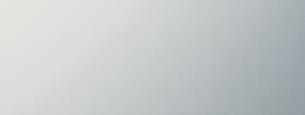 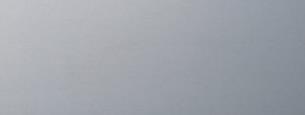 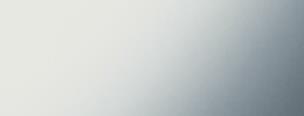 5
特別仕上げ 1,3規格 EN10088-2の表6に示す冷延仕上げと代表的な表面粗度値
多様な特別
仕上げが入手可能
6
パターン仕上げ 4,5,72Mに分類される片面のみパターン仕上げを施した鋼板の用途例を以下にいくつか示す。多様なパターンが入手可能。
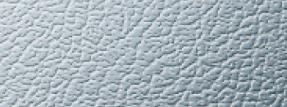 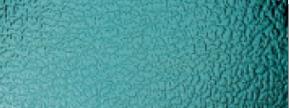 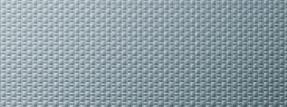 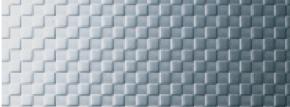 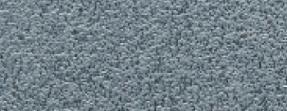 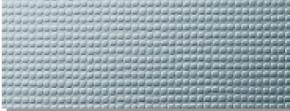 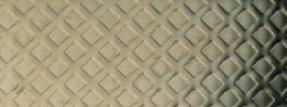 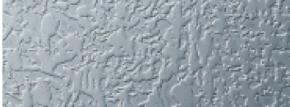 7
着色仕上げ4,5,7ステンレスを電解着色して得られる色彩効果
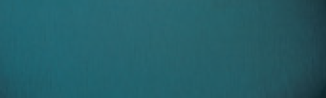 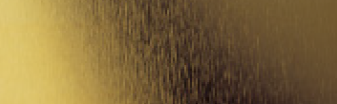 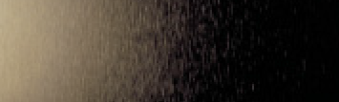 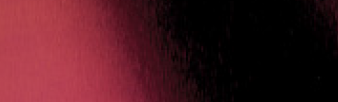 8
エッチング・パターン仕上げ4,5,7
シルク・スクリーンとフォトレジスト・プロセスはステンレス表面にあらゆる模様を転写するために開発された技術で、このプロセスの後にステンレス表面を酸でエッチングすると転写された模様が現れる。酸によるエッチングは表面の鋼を少量取り除くプロセスである。エッチングされた表面はダルで若干粗めに見え、これがエッチングされない研磨またはサテン仕上げの部分とほどよいコントラストを作り出す。表面に電解・化学着色を施す場合はエッチングの前、後どちらでも可能である。
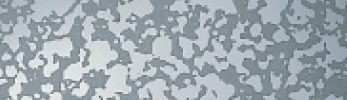 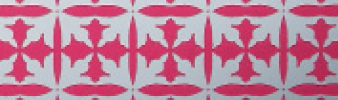 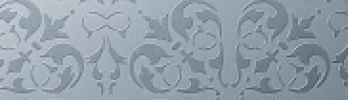 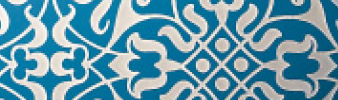 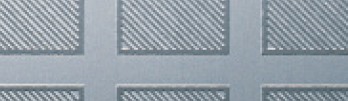 9
特注仕上げ 4,5多くの固有および特注仕上げが専門のメーカーから入手できる
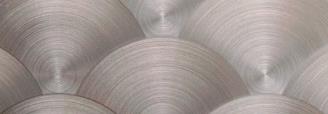 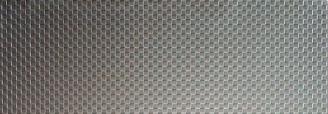 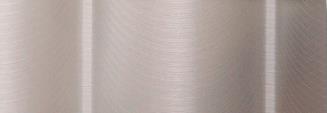 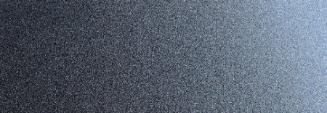 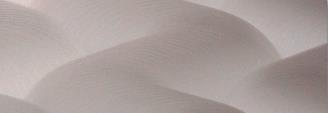 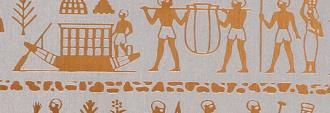 10
電解研磨 6
以下に示す特徴を持つ明るく、反射性の表面が作り出される。
鋼種を問わず最適な耐食性が得られる。
消毒や洗浄が他の仕上げより容易である。
落書きの消去も他の仕上げより容易である。

但し
表面のむらが目立つ。
また引っかき傷や機械的損傷も目立つ。
11
ビード・ブラスト仕上げ 8
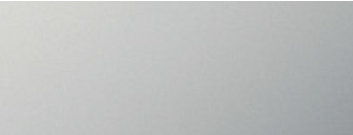 外観はブラストの材料で様々に変えられる。
例えばガラス玉(上)または破砕ガラス（下）等。
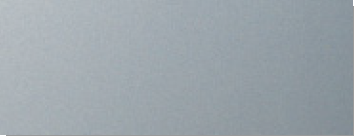 12
補足説明
ステンレス鋼には様々な鋼種があり、厳しい腐食環境下での耐食性要求や高強度、加工性や溶接性など、幅広い設計問題に対応することができます。鋼種同様に表面仕上げに関しても多くの選択肢があり、建築家の求める美観、景観を追求することができます。表面仕上げは、平滑な艶消し、テクスチャ加工された模様や色調、研磨による鏡面仕上げに至るまで様々です。 これらは想像力豊かなデザイナーに幅広いオプションを提供します。

鏡面仕上げの採用においては、光沢、熱反射の問題を意識する必要があります。 特に、太陽と凹形面を有する建物においては、計画段階で特別な注意が必要です
13
建築デザイナーは様々なステンレスの表面仕上げを使っている　7
美観に優れた表面仕上の
採用例については
第2章を参照して下さい
14
2 – ３次元仕上げ 9
エンボス、パンチ、カット、プロファイリングなどで得られるパターンよりも深い３次元の仕上げであり、一般的にはコンピュータ制御された機械加工により製造される
15
エンボスパターン 9
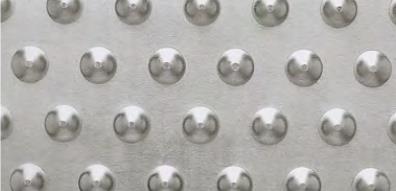 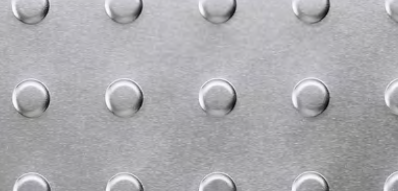 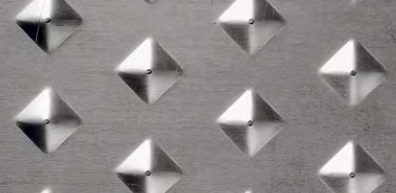 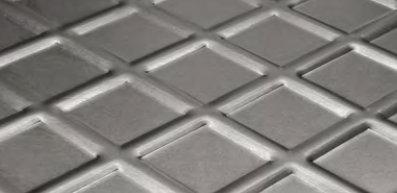 16
不規則模様9 (流線形)
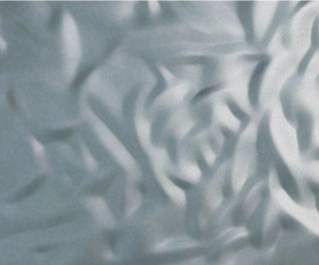 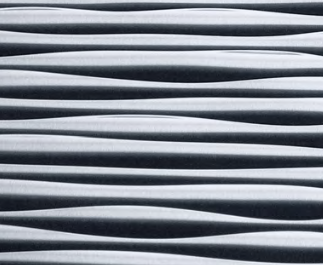 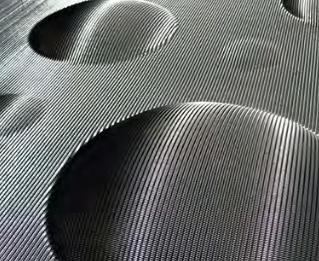 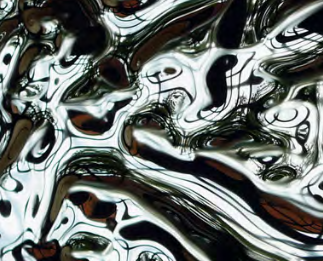 17
パンチメタルシート 9
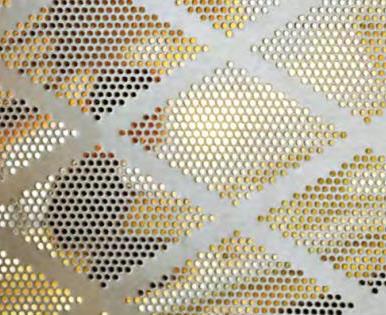 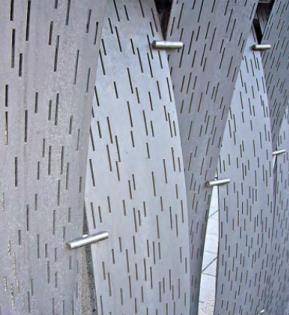 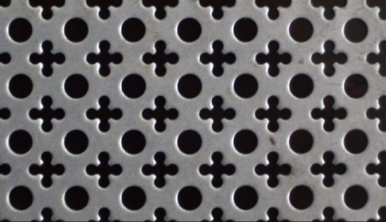 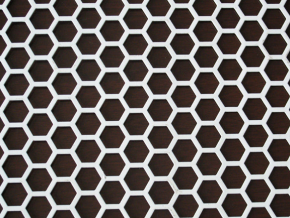 18
パンチングメタルを使用した半透明ガラスシート10
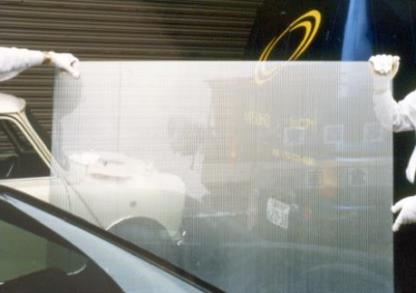 パンチングメタル
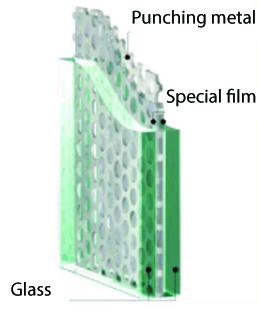 特殊フィルム
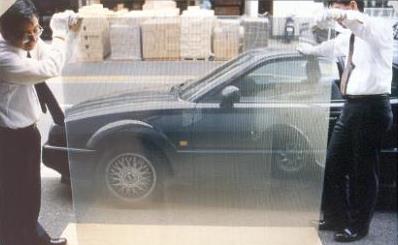 ガラス
19
エキスパンドメタルシート
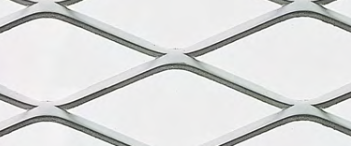 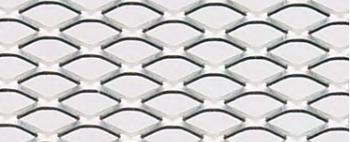 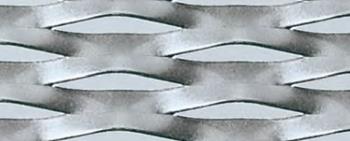 20
複合技術 11
ストックホルム（スウェーデン）の臨海地域ビル
写真右下の溶けた氷の表面をイメージした天井模様
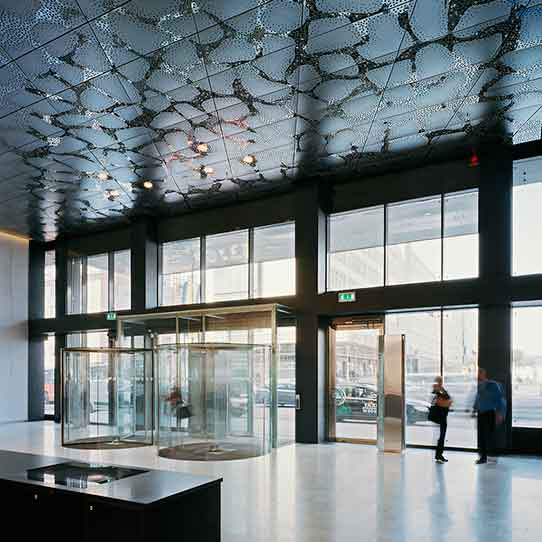 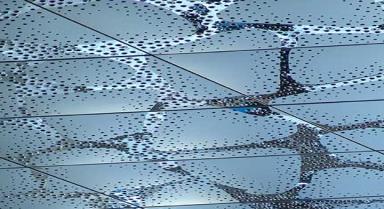 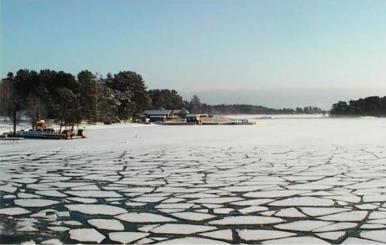 21
3 – メッシュ構造
22
規格 12-14
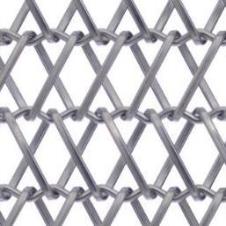 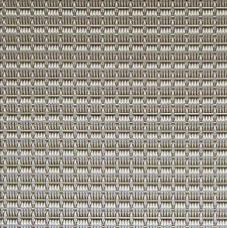 非常に幅広い形状の選択肢があり、用途、目的に応じて選択可能
細密模様
開放空間
光の拡散
音響透過性
色調
その他
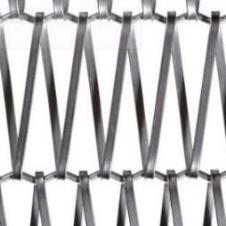 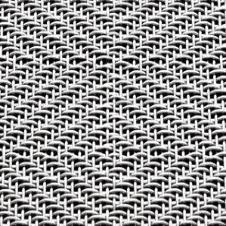 23
ステンレスメッシュの採用事例
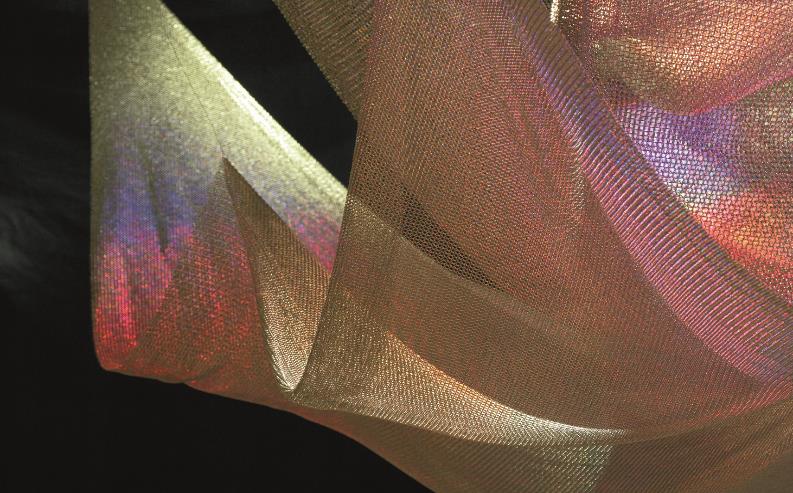 24
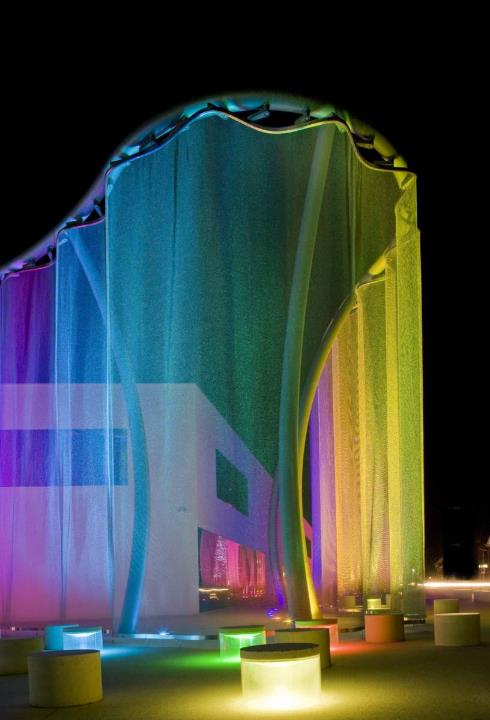 ステンレス・ワイヤー・メッシュ
ステンレス・ワイヤー・メッシュは装飾用に広く使用されている。
例えば照明（LED）等と組み合わせると写真のような特殊効果が得られる。
（Swarovski Building 本部）
25
ステンレスメッシュとLED照明13
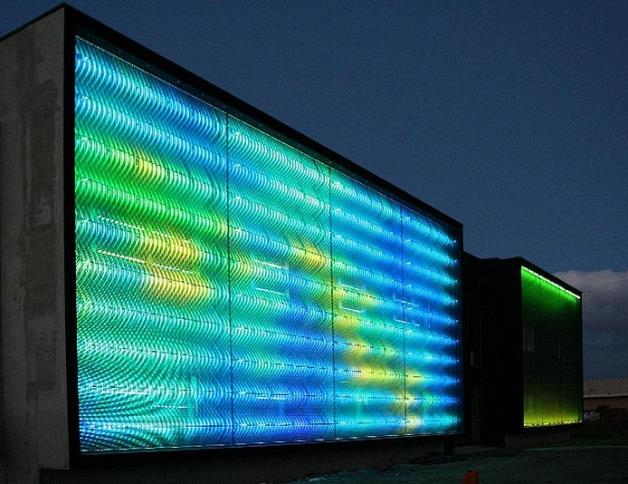 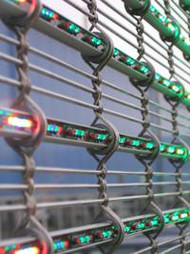 26
4 - 参考サイト・文献
https://www.worldstainless.org/Files/issf/non-image-files/PDF/Euro_Inox/Finishes02_EN.pdf
http://www.ssina.com/download_a_file/special_finishes.pdf 
http://www.bssa.org.uk/topics.php?article=47 
www.uginox.com/sites/default/files/public/Triptyque%20Lusignan_web.pdf
http://www.poligrat.de/home/
https://www.worldstainless.org/Files/issf/non-image-files/PDF/Euro_Inox/Electropolishing_EN.pdf
http://www.legrand-sgm.fr/ 
https://www.worldstainless.org/Files/issf/non-image-files/PDF/Euro_Inox/3D_Finishes_EN.pdf
https://cambridgearchitectural.com/projects/ft-lauderdale-hollywood-international-airport-rental-car-center
https://www.exyd.com/waterfront-building.html
http://cambridgearchitectural.com
https://gkd.de/architekturgewebe/ 
http://www.diedrahtweber-architektur.com/de/anwendungen-architekturgewebe/medienfassade/
https://www.worldstainless.org/Files/issf/non-image-files/PDF/Euro_Inox/RoughnessMeasurement_EN.pdf
27
Thank you
28